Das ABC der Verhaltensregelnin der Ehe
Kolosser-Brief 3,18-19
(1/4)
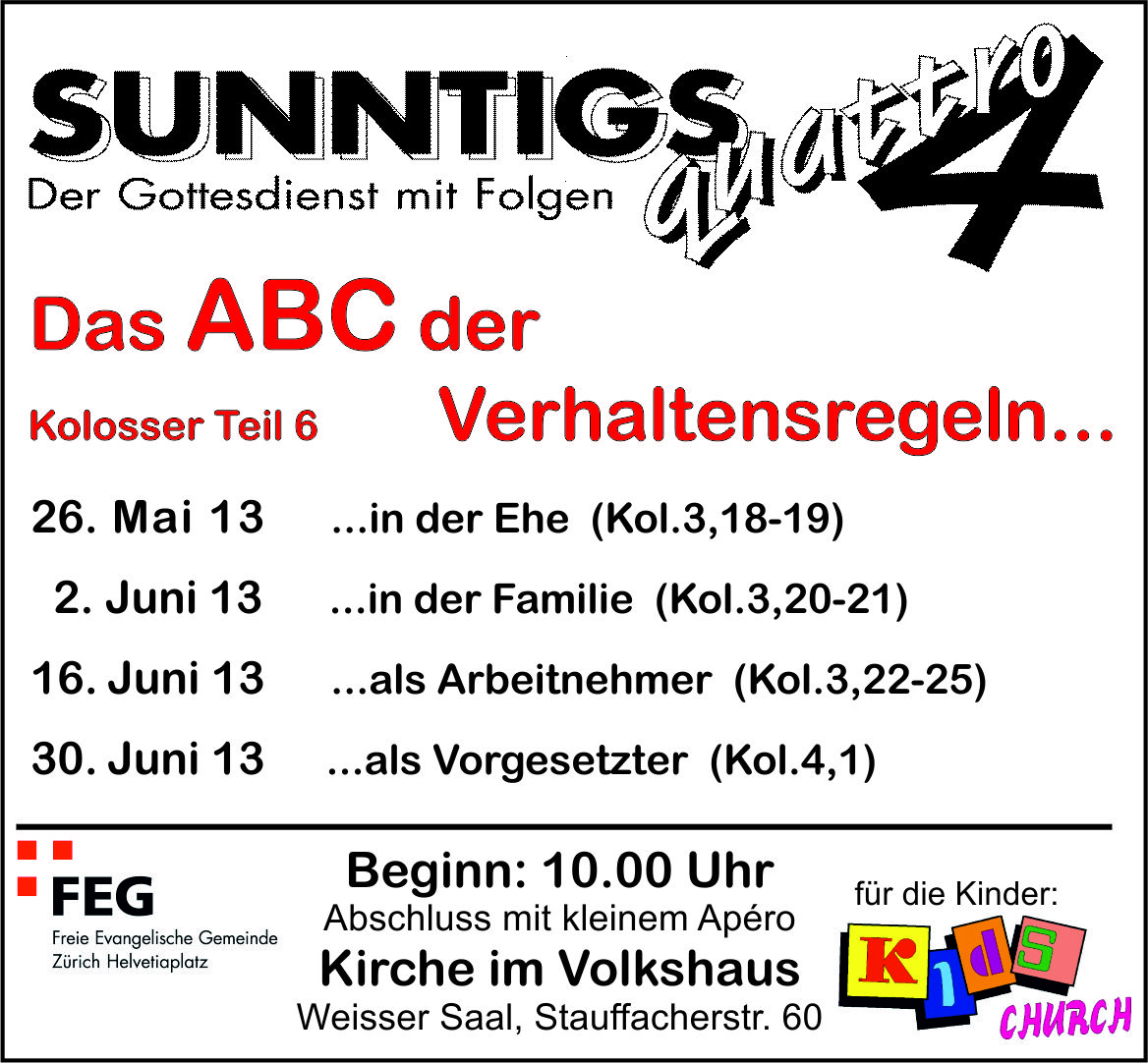 Das ABC der Verhaltensregeln…
Das ABC der Verhaltensregelnin der Ehe
Kolosser-Brief 3,18-19
(1/4)
„Wenn es zwischen Mann und Frau so steht, ist es besser, gar nicht zu heiraten!“
Matthäus-Evangelium 19,10
Das ABC der Verhaltensregeln…
„Deshalb verlässt ein Mann Vater und Mutter, um mit seiner Frau zu leben. Die zwei sind dann eins, mit Leib und Seele.“
1.Mose 2,24
Das ABC der Verhaltensregeln…
„Ihr Frauen, ordnet euch euren Männern unter; so ist es für Frauen angemessen, die sich zum Herrn bekennen.“
Kolosser-Brief 3,18
Das ABC der Verhaltensregeln…
„Ihr Männer, liebt eure Frauen und geht nicht rücksichtslos mit ihnen um.“
Kolosser-Brief 3,19
Das ABC der Verhaltensregeln…
I.    Würde ich Jesus so begegnen?
Das ABC der Verhaltensregeln…
„Ihr Frauen, ordnet euch euren Männern unter; so ist es für Frauen angemessen, die sich zum Herrn bekennen.“
Kolosser-Brief 3,18
Das ABC der Verhaltensregeln…
„Ordnet euch einander unter; tut es aus Ehrfurcht vor Christus!“
Epheser-Brief 5,21
Das ABC der Verhaltensregeln…
„Ihr sollt demütig genug sein, von euren Geschwistern höher zu denken als voneuch selbst.“
Philipper-Brief 2,3
Das ABC der Verhaltensregeln…
„Hinter diesen Worten verbirgt sich ein tiefes Geheimnis. Ich bin überzeugt, dass hier von Christus und der Gemeinde die Rede ist.“
Epheser-Brief 5,32
Das ABC der Verhaltensregeln…
Würde ich Jesus so begegnen?
Das ABC der Verhaltensregeln…
II.    Würde Jesusso handeln?
Das ABC der Verhaltensregeln…
„Ihr Männer, liebt eure Frauen und geht nicht rücksichtslos mit ihnen um.“
Kolosser-Brief 3,19
Das ABC der Verhaltensregeln…
„Ihr Männer, liebt eure Frauen! Liebt sie so, wie Christus die Gemeinde geliebt hat: Er hat sein Leben für sie hingegeben.“
Epheser-Brief 5,25
Das ABC der Verhaltensregeln…
„Geht nicht rücksichtslos mit ihnen um.“
Kolosser-Brief 3,19
Das ABC der Verhaltensregeln…
Würde Jesus so handeln?
Das ABC der Verhaltensregeln…
Schlussgedanke
Das ABC der Verhaltensregeln…
Würde ich Jesus so begegnen?
Das ABC der Verhaltensregeln…
Würde ich Jesus so begegnen?
Würde Jesus so handeln?
Das ABC der Verhaltensregeln…
„Lasst im Umgang miteinander Herzlichkeit und geschwisterliche Liebe zum Ausdruck kommen. Übertrefft euch gegenseitig darin, einander Achtung zu erweisen.“
Römer-Brief 12,10
Das ABC der Verhaltensregeln…
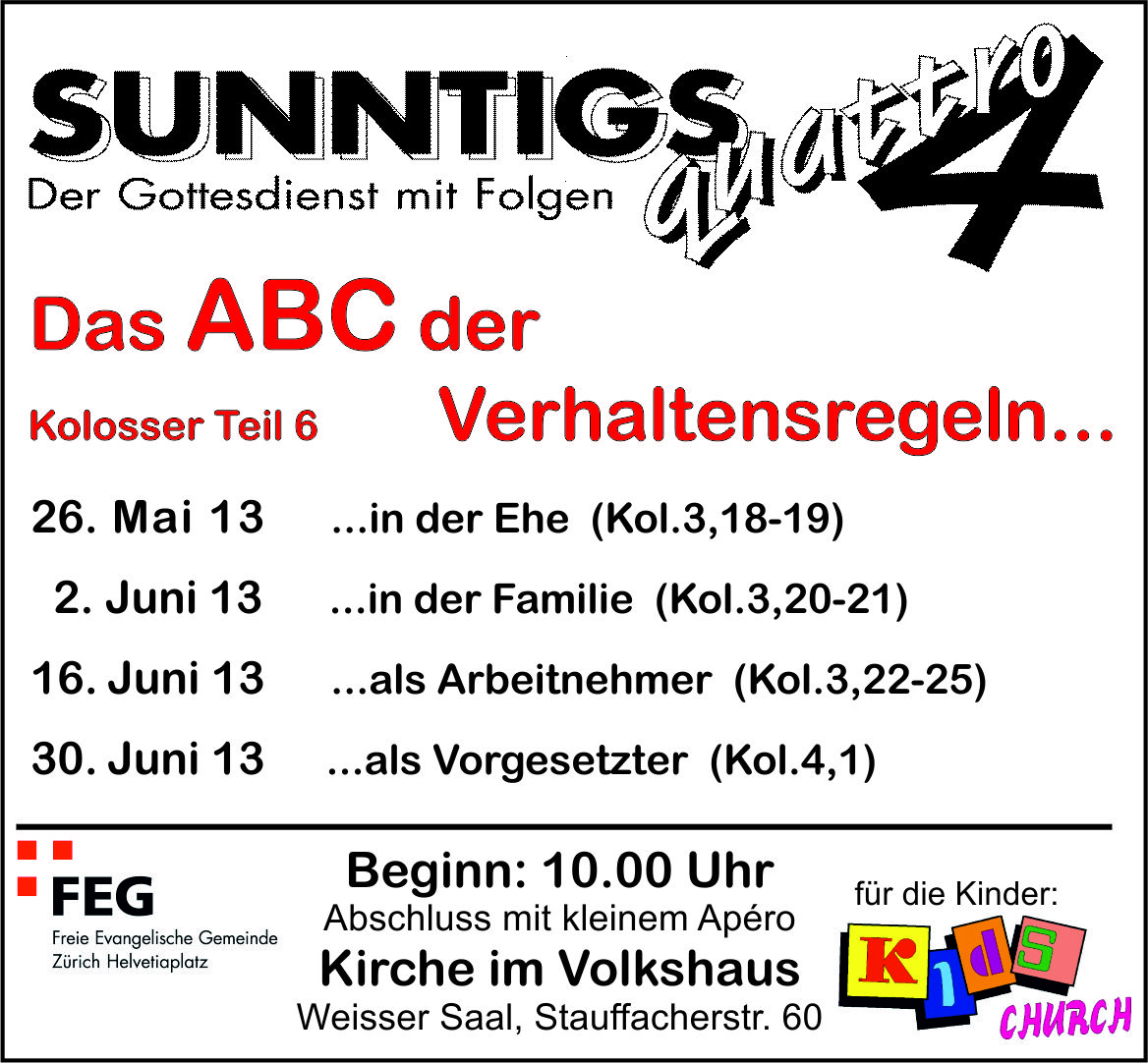 Das ABC der Verhaltensregeln…